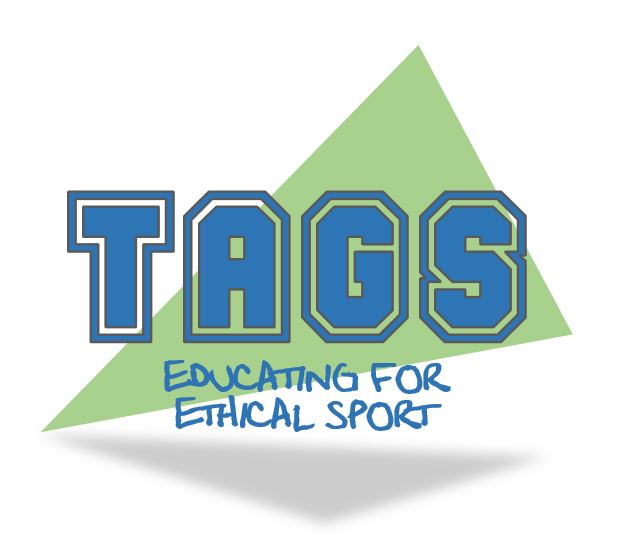 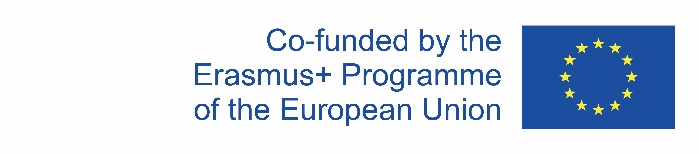 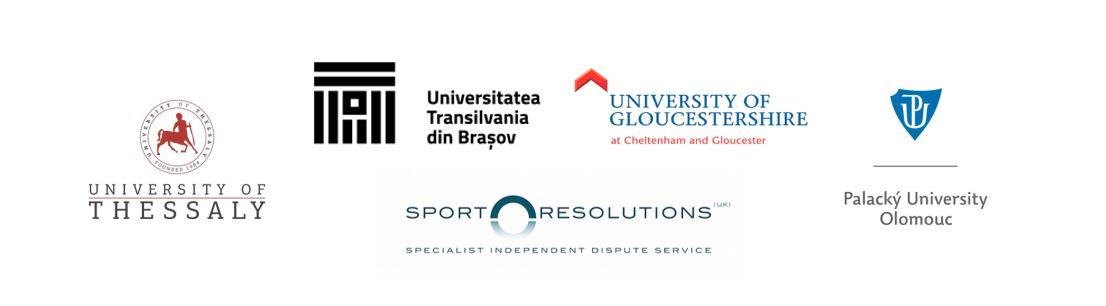 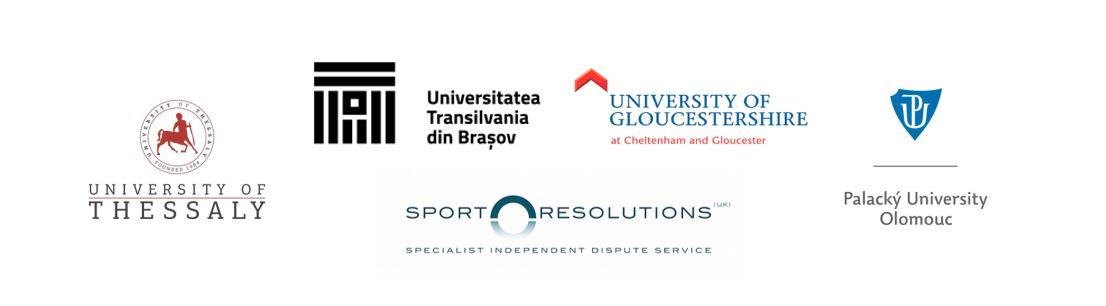 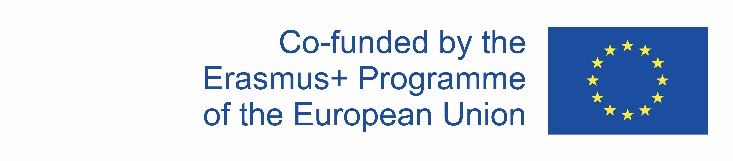 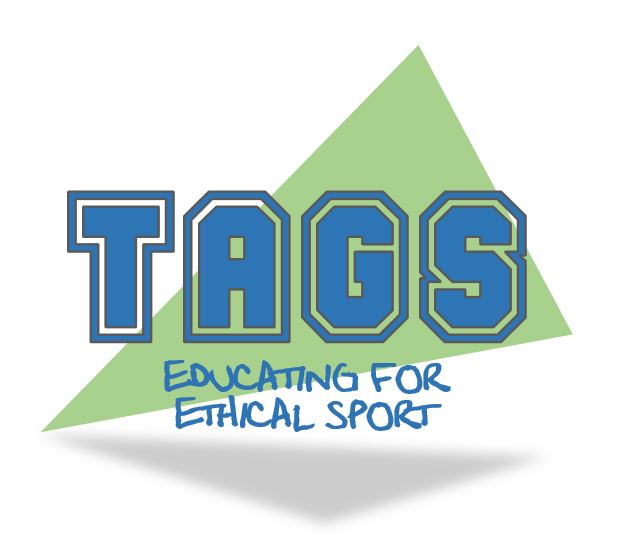 Violence and aggression
Aims and Objectives
By the end of the lecture, seminar and independent study tasks, students will be able to:
define violence and aggression
explain the causes of violence and aggression in sport settings
discuss theoretical approaches explaining violence and aggression and the factors associated with
discuss ethical issues related to violence and aggression
provide recommendations for reducing violence and aggression in sport settings
Downloaded from www.tagsproject.eu
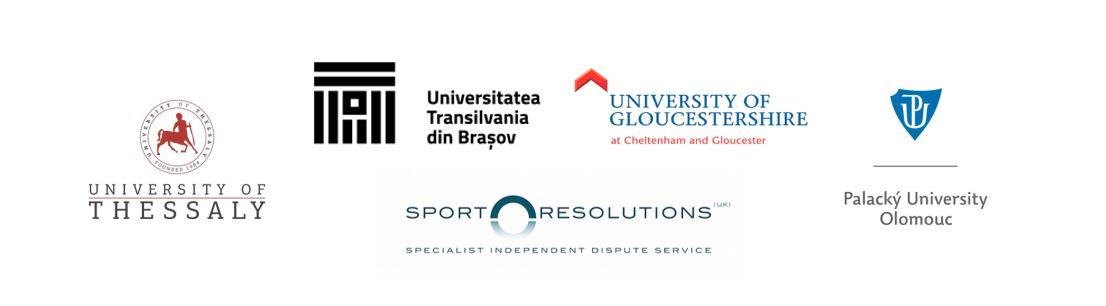 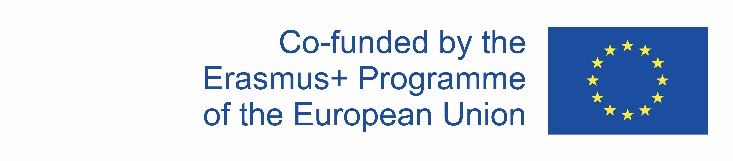 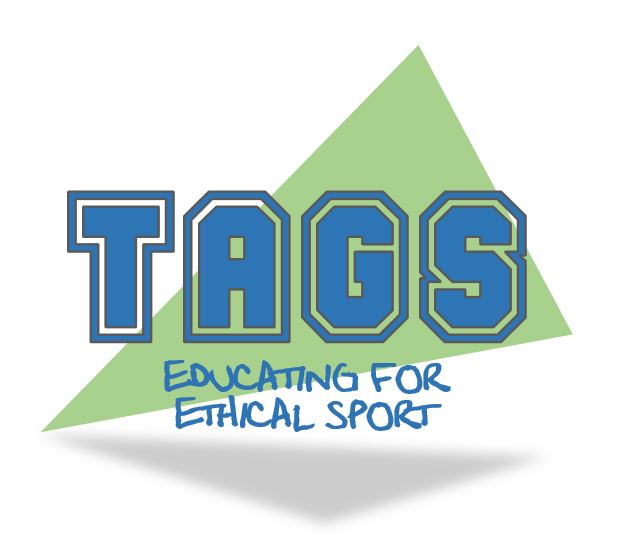 Violence and aggression
Task 1:
In small groups, discuss the definitions of Violence and aggression
Task 2:
Look at the following definitions of Violence and aggression (next slide) – Then discus the characteristics of aggressive behaviour
Downloaded from www.tagsproject.eu
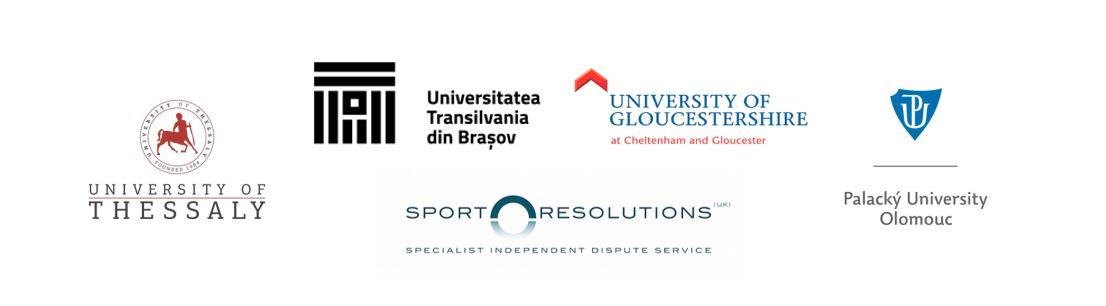 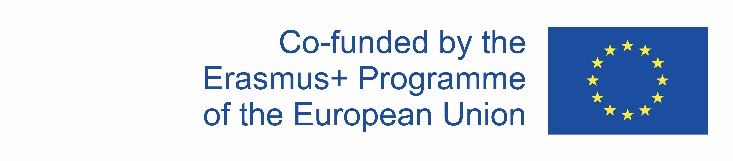 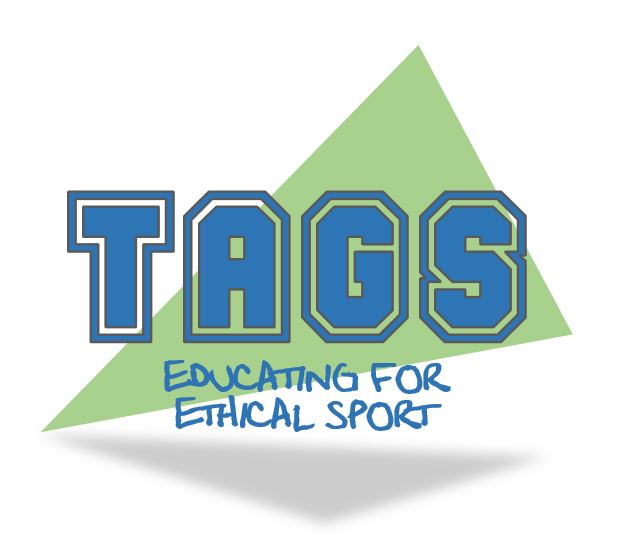 Definitions of violence and aggression

Aggression and violence are terms often used interchangeably; however, the two differ.

In  social  psychology,  aggression  is  most  commonly  defined  as  a behavior that  is intended  to harm  another  person  who  is  motivated  to  avoid that  harm  (Bushman  &  Huesmann,  2010; DeWall, Anderson, & Bushman, 2012).

The  most  common  scientific definition of violence  is as an extreme form of aggression that has severe physical harm (e.g., serious  injury  or  death)  as  its  goal  (Anderson  &  Bushman,  2002;  Bushman  &  Huesmann, 2010; Huesmann & Taylor, 2006).
Characteristics of aggressive behaviour:
Any form of behavior directed toward the goal of harming or injuring another person. 
Aggression is a behavior/not an attitude or emotion
It involves harm or injury/ physical or psychological
It is directed toward a living organism
It involves intention. Accidental harm is not aggressive if you did not intend to do harm
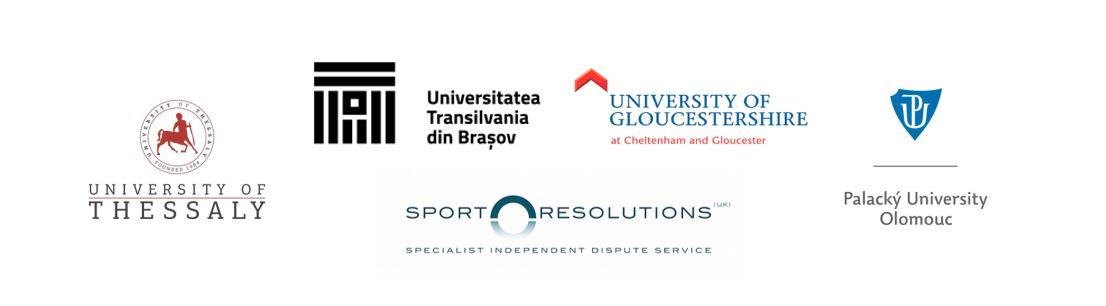 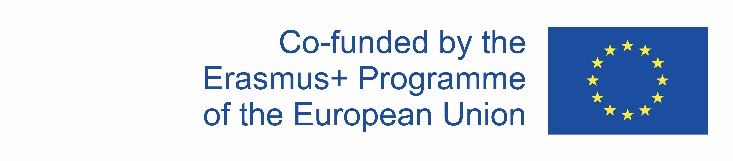 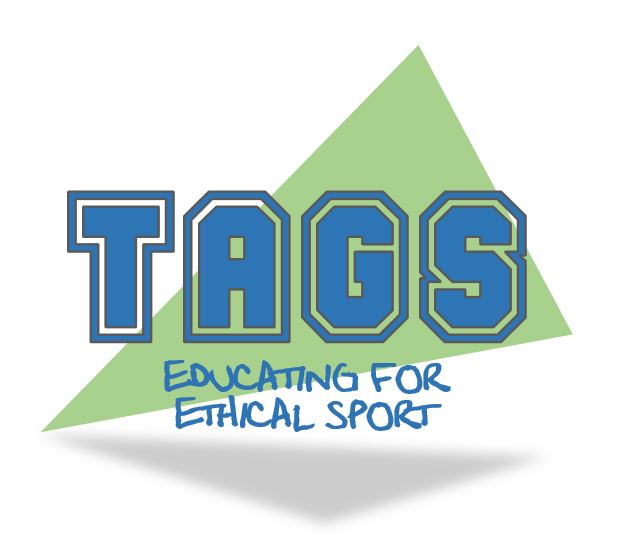 Violence and aggression
Task 3:
Evaluate the three theoretical approaches on the next slide that explain violence and aggression
What evidence supports them?
Downloaded from www.tagsproject.eu
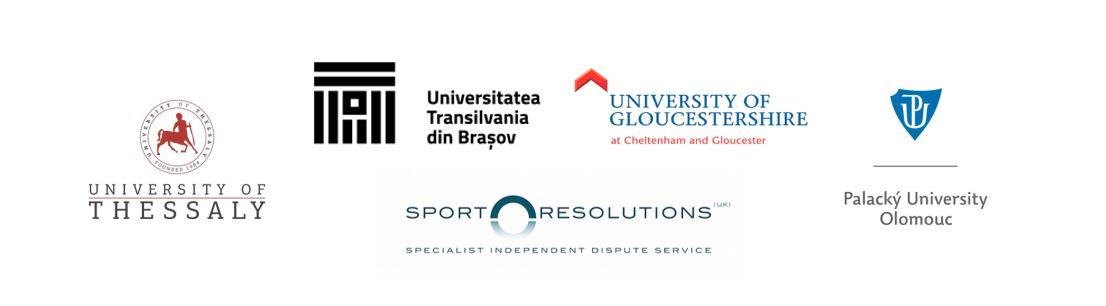 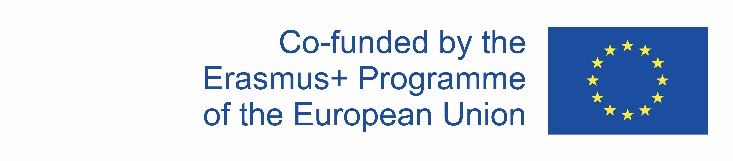 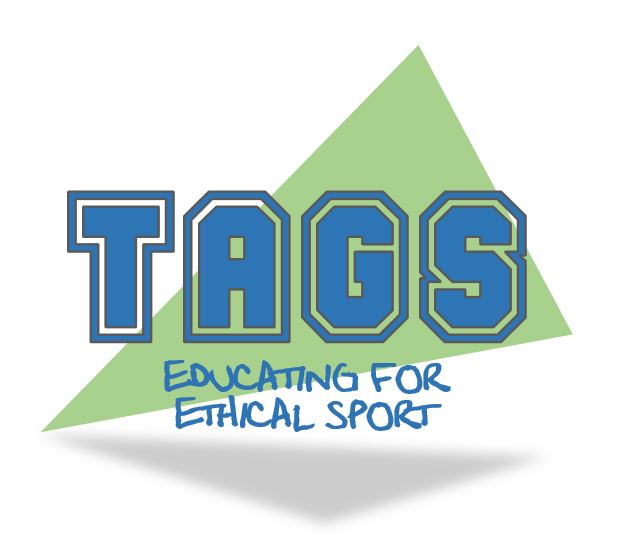 The instinct theory suggests that “we have an instinct to be aggressive that builds until we can release that aggression in some way”. Mostly this aggression is released in sport or socially acceptable means. However there can be times when you let it out on another being. For example you may be playing in the centre midfield in football; they were beating you to the ball every single time, occasionally nicking your ankles in the process….the next time an opportunity arises. You will snap, you will beat them to the ball even if it means you clatter them in the process, teaching them to not do it again. A lot of coaches say it’s all in the first tackle, or in the first cross. If you win that first one, you set yourself up for the rest of the game, you are a foot in front of the other, have shown them where you stand.
The frustration-aggression theory suggests that “aggression comes from you being frustrated by not achieving goals or having progress towards a goal blocked”. Now this theory doesn’t have a lot of support or evidence to back up the theory, as when you begin to become frustrated, there are ways to control it, before it gets to the aggression stage. There is a revised version which states the same, but combines it with the social learning theory, saying that aggression occurs in certain situations where you may become frustrated. If you cannot control this frustration and what comes along with it (anger and arousal) it is then when you are likely to become aggressive. “This theory states that you are only more likely to become aggressive if the aggressive acts are supported”
The social learning theory suggests that “aggression is a behaviour that we learn from observing others and experiencing reinforcement for such behaviours”. Observing an individual perform aggressive acts will likely lead one to demonstrate similar behaviour. The observer is more likely to aggress after watching persons who are rewarded rather than punished for acting aggressively. For example a 10 year old could be sat watching his favourite player on television with his friends and parents. If this player then makes an awful challenge, taking out the opposition off the ball and doesn’t get a yellow/red card, and his parents and friends cheer at this, he will be more likely to re-enact this behaviour when playing with his own friends in the park. So the social learning theory, states that the reason for us acting in an aggressive manner whilst playing sports or otherwise, is because we have seen our idols and sporting heroes do the same, which has been applauded by friends, family and others, making us think that it is acceptable and correct to do such a thing. Social learning theory has considerable scientific support.
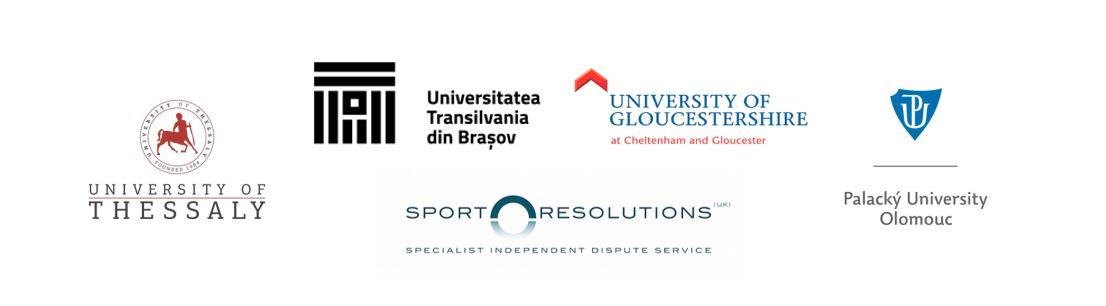 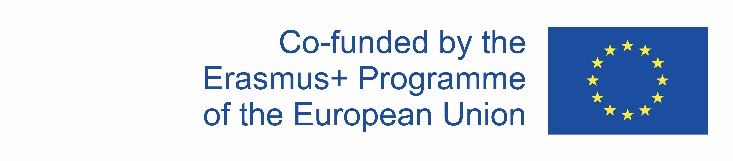 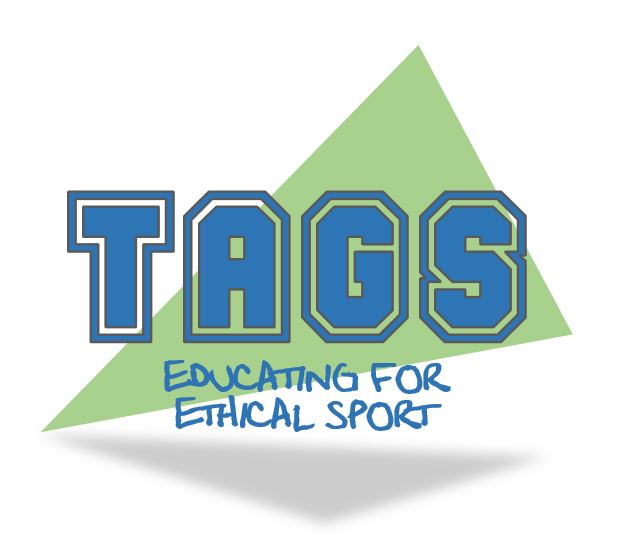 Task 4: Discuss the types of aggressive behaviour and provide additional examples to illustrate
Hostile aggression: Act of aggression stemming from a feeling of anger and intended to cause pain or injury (e.g. if a player believes his opponent has been playing dirty, he might become angry and go out of his way to hurt his opponent, even if doing so doesn’t increase his opportunity to tackle the ball carrier) 

Instrumental aggression: An act of aggression that intends to hurt someone, but as a means to a goal other than causing pain (e.g., in football, a defensive lineman will usually do whatever it takes to thwart his opponent (the blocker) and tackle the ball carrier.  This often includes intentionally inflicting pain on his opponent if doing so is useful in helping him get the blocker out of the way so he can get the ball carrier.   

Assertive behaviour is different from aggressive behaviour because the play is playing within the rules of the game. Assertive behaviour links to four main criteria:
Is goal directed
Not intended to harm or injure
Uses only legitimate force (even if this amount could be classed as aggression in a non-sport or non-game situation)
Does not break any rules of the game
Downloaded from www.tagsproject.eu
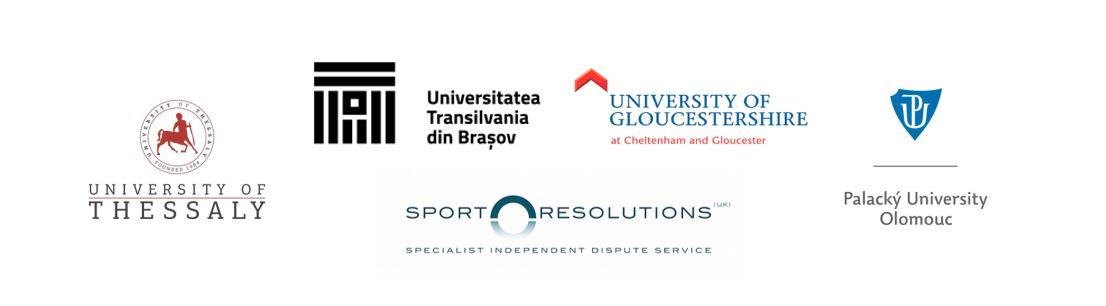 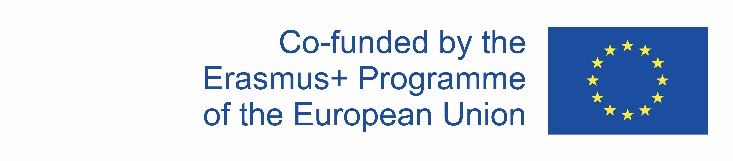 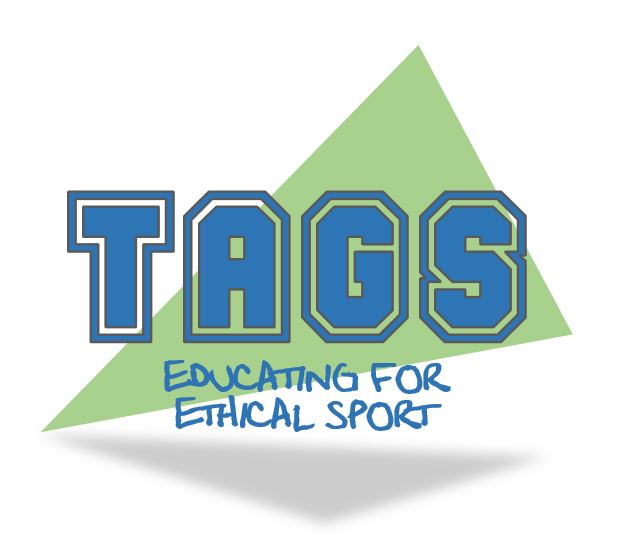 Aggression vs assertion
Use the video in the following link to discuss the issue of aggression vs assertion. What are the differences between the different types of aggression?
Task 5:
https://www.youtube.com/watch?v=6hxxf4ztTpI
Downloaded from www.tagsproject.eu
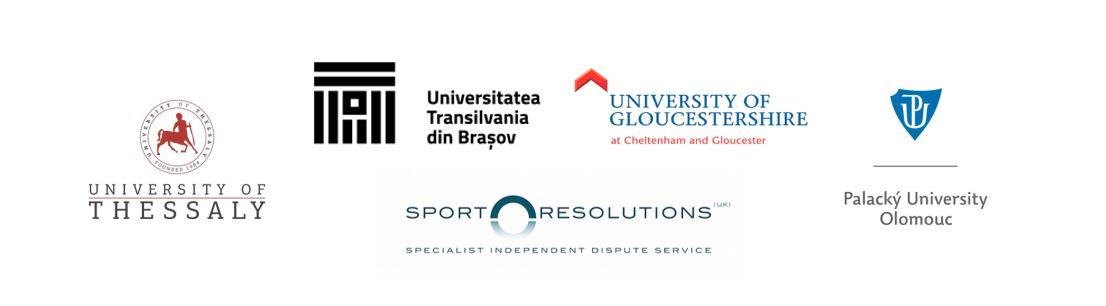 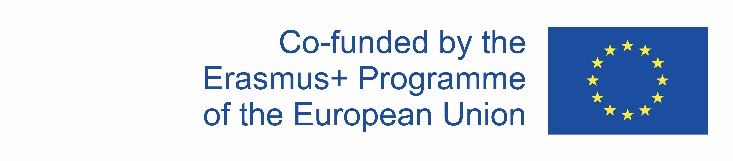 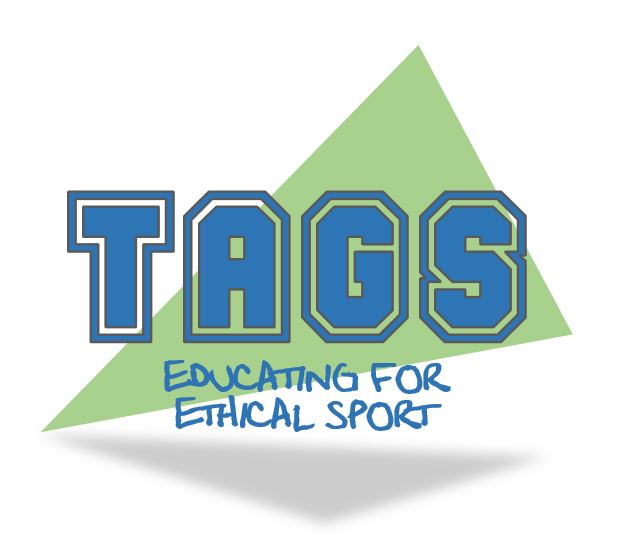 Task 6:
Use the Case #33: ITF v Player P for discussing with students the issue of aggravated behaviour and threats against officials during matches. You can also use the video in the following link for furthering this discussion
https://www.youtube.com/watch?v=-_2rjocv-Jo
Downloaded from www.tagsproject.eu
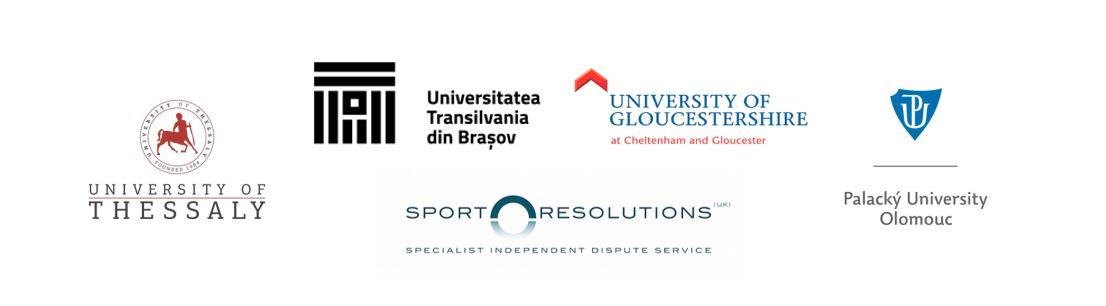 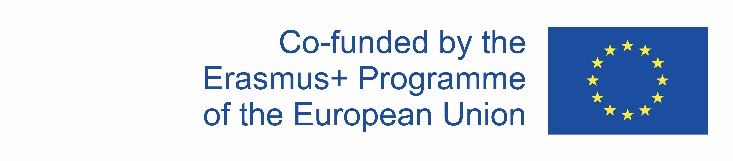 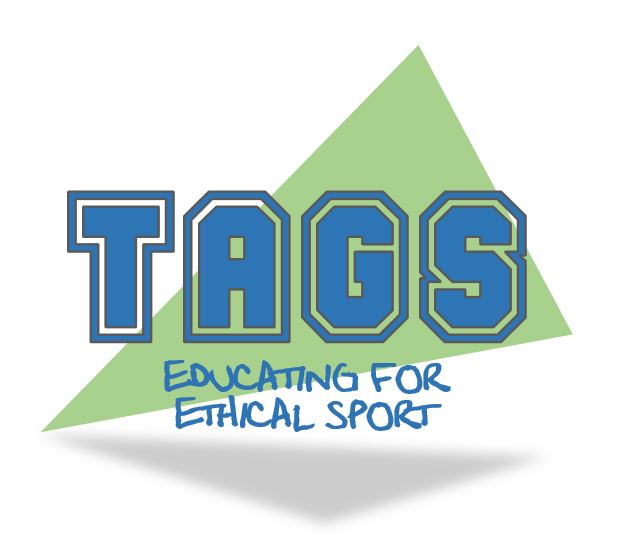 Task 7: The International Society of Sport Psychology has provided several recommendations for reducing violence and aggression in sport settings. Use the paper in the following link and discuss these recommendations in small groups.
https://research.birmingham.ac.uk/portal/files/10893310/1997_Tenenbaum_Stewart_Singer_Duda._Aggression_and_Violence_in_Sport_An_ISSP_Position_Stand.pdf
Strategies to help athletes control their emotions
Teach athletes to cope with failure. An opponent who says terrible things about the players’ family or teams should be ignored. 
Teach athletes how to react after a referee’s wrong decision. 
Use self talk “relax, calm, let it go, control”
Teach athletes to use Imagery to control their emotions and stay calm
Breathing exercise: Choose to breathe in and out slowly whenever you need to relax or before you perform. Choose to let go of any unnecessary stress, doubts, or worries. Let them flow away like water flowing gently down a stream.
 
For a detail description about emotions and their associations with sport performance you can see the following paper: Jones, M. V. (2003). Controlling emotions in sport. The Sport Psychologist, 17(4), 471-486. http://citeseerx.ist.psu.edu/viewdoc/download?doi=10.1.1.693.196&rep=rep1&type=pdf 
In this paper, several techniques for controlling emotions are described including comprise self-statement modification, imagery, socratic dialogue, corrective experiences, self-analysis, didactic approach, storytelling metaphors and poetry, reframing, cognitive paradox, and use of problem-solving skills.
Downloaded from www.tagsproject.eu
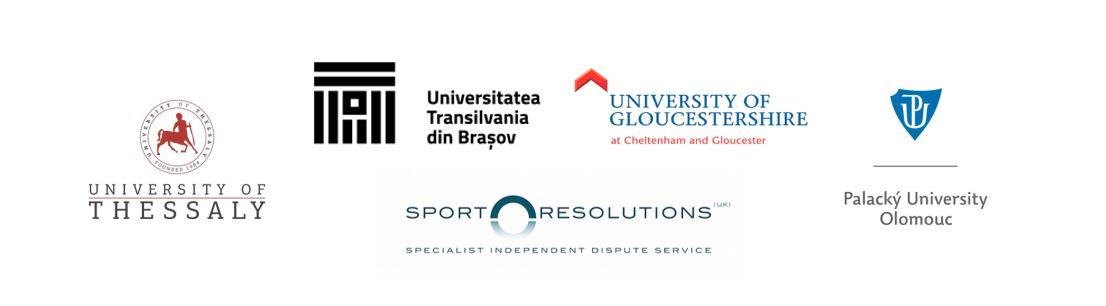 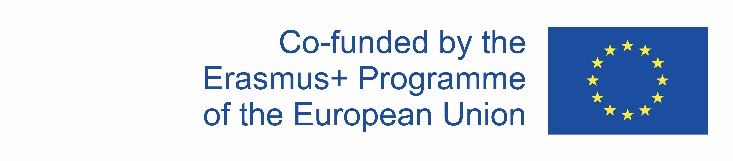 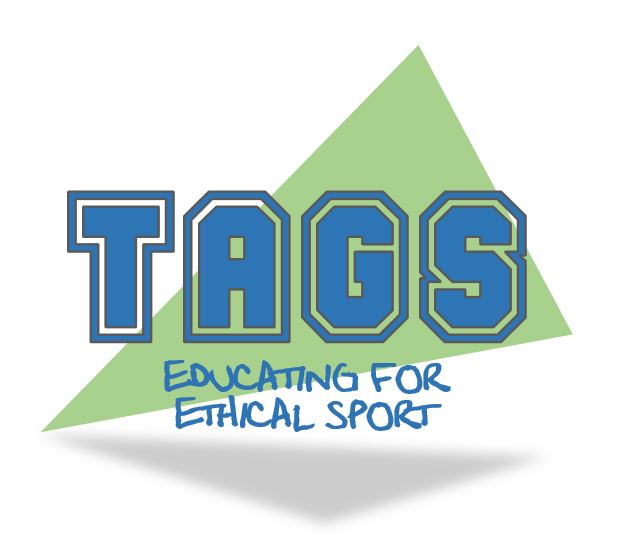 References / Further Reading:
Fields, S. K., Collins, C. L., & Comstock, R. D. (2007). Conflict on the courts: A review of sports-related violence literature. Trauma, Violence, & Abuse, 8(4), 359-369.

Loeber, R., & Hay, D. (1997). Key issues in the development of aggression and violence from childhood to early adulthood. Annual review of psychology, 48(1), 371-410.

Nucci, C., & Young-Shim, K. (2005). Improving socialization through sport: An analytic review of literature on aggression and sportsmanship. Physical Educator, 62(3), 123.

Sønderlund, A. L., O’Brien, K., Kremer, P., Rowland, B., De Groot, F., Staiger, P., ... & Miller, P. G. (2014). The association between sports participation, alcohol use and aggression and violence: A systematic review. Journal of science and medicine in sport, 17(1), 2-7.

Tenenbaum, G., Singer, R. N., Stewart, E., & Duda, J. (1997). Aggression and violence in sport: An ISSP position stand. The sport psychologist, 11(1), 1-7.
Downloaded from www.tagsproject.eu